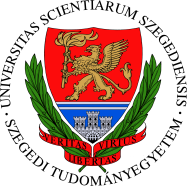 P-CFG és treebank alapú természetes nyelvi modellezés
Tóth László
Számítógépes Algoritmusok és Mesterséges Intelligencia Tanszék
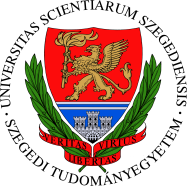 Az N-gram problémái
Az n-gram modellel szembeni fő kritikák
Csak pár közvetlenül megelőző szót tud vizsgál, de azokat viszont mind nézi, pedig néha a távolabbi kontextus fontosabb lenne 
pl.: Nem adtam még igazából teljesen fel: a „fel” az „adtam” szóhoz szorosabban kapcsolódik, mint a kettő közé ékelt szavakhoz
Nem képes hierarchikusan modellezni egy mondat szerkezetét, ahogy pl. egy nyelvtan esetén a derivációs fa
Bizonyos részek szorosabbanösszetartoznak, mint mások,pl. alanyi rész, állítmányi résztárgy, határozók, …
Viszont a szorosabb kapcsolatbanlévő szavak nem feltétlenül egymás mellett vannak
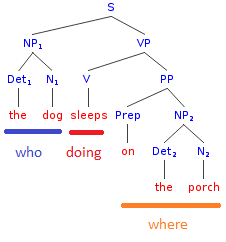 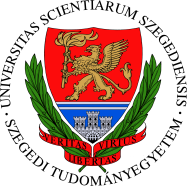 P-CFG
Felvetődött, hogy próbáljuk egyesíteni a formális nyelvtanok és a statisztikai modellek előnyeit
Vegyünk egy hagyományos környezetfüggetlen (CFG) nyelvtant, de egészítsük ki valószínűségekkel
Így kapjuk a P-CFG (probabilistic CFG) nyelvi modellt
Hasonlóan az n-gramhoz, a P-CFG is képes valószínűséget rendelni tetszőleges w1,…,wn szósorozathoz
Hogyan lesz egy CFG-ből P-CFG?
Minden szabály esetén valószínűségeket rendelünk a jobboldal egyes változataihoz, pl.: 




Adott baloldal esetén a jobb oldali esetek valószínűségének összege 1 legyen (ekkor kapunk szabályos valószínűségi eloszlást)
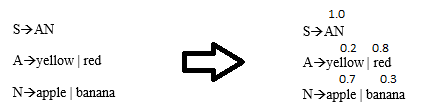 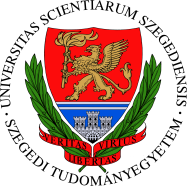 Szósorozat, ill. deriváció valószínűsége
Hogyan tudjuk a P-CFG modellben kiszámolni egy szósorozat valószínűségét?
Egy nyelvtanban egy szósorozatot az S kezdőszimbólumból levezetés útján (szabályok sorozatát alkalmazva) kapunk meg
Pl: yellow banana levezetése: SAN, Ayellow, Nbanana
A lépéseket derivációs fán is megjeleníthetjük:



Egy levezetés valószínűségét úgy definiáljuk, mint az alkalmazott szabályok valószínűségének szorzata
Egy szósorozatnak akár több levezetése is lehet. Ezért a szósorozat valószínűségét úgy definiáljuk, mint a lehetséges levezetései valószínűségeinek összege
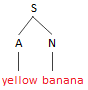 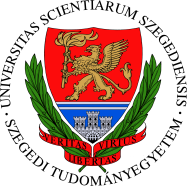 Megválaszolandó kérdések
1. Adott w1,m szósorozat és G nyelvtan esetén mi a valószínűsége, hogy a szósorozatot a nyelvtan generálta?

Ezt ki kell tudnunk számolni, ha G-t nyelvi modellként akarjuk használni
2. Adott w1,m szósorozat és G nyelvtan esetén melyik lehet a mondathoz tartozó legvalószínűbb t derivációs fa?

Ez akkor kell, ha G segítségével nyelvi elemzést akarunk végezni
3. Adott w1,m tanítókorpusz esetén hogyan tudjuk G paramétereit (valószínűségeit) úgy beállítani, hogy w1,m –re nagy valószínűséget adjon?

Ez pedig a betanításhoz kell
Vegyük észre az analógiát a HMM-mel!
Itt a rejtett változó, az állapotsorozat szerepét a derivációs fa tölti be
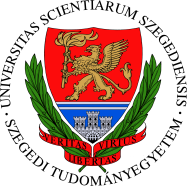 Szósorozat valószínűségének kiszámolása
Tegyük fel, hogy a nyelvtan Chomsky-normálformában van, azaz csak az alábbi kétfajta alakú szabály lehetséges. N jelöli a nemterminálisokat, x a terminálisokat (szavakat). A kezdőszimbólumot N1fogja jelölni, a nemterminálisok számát pedig n. 

Az összes lehetséges levezetés valószínűségeinek összegét kell kiszámolnunk. 
A lehetséges levezetések száma exponenciálisan nőhet m függvényében. 
Létezik egy gyors számolási módszer, amely dinamikus programozást használva            időben kiszámolja az eredményt.
hasonlít a HMM „előre-hátra” algoritmusára 
csak ez „külső-belső” valószínűségeket számol
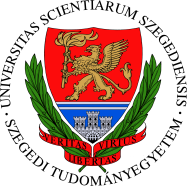 Az inside-outside algoritmus
Tekinsük a w1,m szósorozat derivációs fáját, illetve egy wp,q részsorozat derivációját valamely Nj nemterminálisból:






Definiáljuk a β belső valószínűséget: annak a valószínűsége, hogy wpq -t vezetjük le Nj- ből

Az általunk kiszámolandó valószínűség pedig:
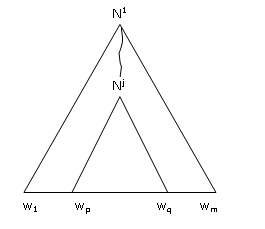 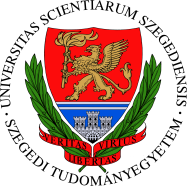 Az inside-outside algoritmus 2
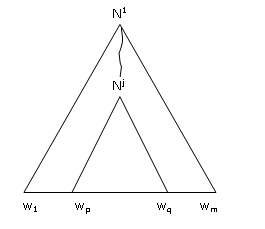 rekurzívan számolható az alábbiak szerint:
Ha p=q, azaz a levezetendő sorozat egyetlen szóból áll:
Ekkor wpp -t Nj –ből egyetlen módon lehet levezetni: ha van egy                 szabály. Azaz:

Ha p<q, azaz a levezetendő sorozat több szóból áll:
Ekkor az első alkalmazott szabálynak                        alakúnak kellett lennie
Azaz a derivációs részfa így épül fel:





Itt az össze lehetséges d pozíció, valamint                       alakú szabály szóba jöhet, ezért:
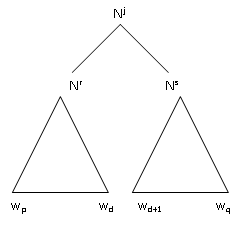 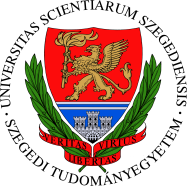 A 2. és a 3. kérdés
A legvalószínűbb derviációs fa megtalálásához a fenti algoritmust kell úgy módosítanunk, hogy összegzés helyett maximumot számoljon
Illetve a legnagyobb értéket adó komponenst mindig könyvelni kell, hogy a számolás végén visszakövethessük a legnagyobb valószínűséget adó fát. 
A modell betanítása:
Feltesszük, hogy a szabályok rögzítettek, csak a valószínűségeket akarjuk tanulni
A HMM-nél látott EM-algoritmus levezethető a P-CFG-k re is
Gyakorlati tapasztalatok a P-CFG-vel:
A tanítása viszonylag lassú, egy iteráció időigénye
Sajnos nagyon könnyel elakad lokális optimumban
A nyelvészek által használthoz képest sokkal több nemterminális kell felvenni ahhoz, hogy elfogadható eredményt adjon
A tanítás után kapott szabályok egyáltalán nem hasonlítanak ahhoz, mint amit a nyelvészek vártak volna (azaz a kapott szabályok nehezen interpretálhatók)
És sajnos a valószínűségi becslések is pontatlanabbak, mint egy n-gram esetén
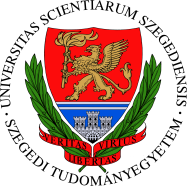 A P-CFG problémái
A P-CFG a szintek között modellez jól, de a szinteken belül nem (hiszen környezetfüggetlen)
A P-CFG meg tudja tanulni, hogy a sárga szín valószínűbb, mint a piros, illetve hogy az alma gyakoribb, mint a banán, de azt nem, hogy a sárga banán gyakoribb, mint a piros banán

A környezet modellezésében az n-gram jobb, de az meg nem modellezi a hierarchiát

A P-CFG-vel kapott szabályok nem hasonlítanak a nyelvészeti szabályokra
Miért is hasonlítanának, hiszen a modell nem látott tanítópéldákat arra, hogy hogyan épül fel egy „igazi” derivációs fa 
A fenti problémákat igyekeznek orvosolni a treebank („fáskamra”) alapú megoldások
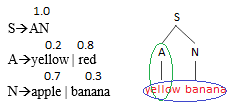 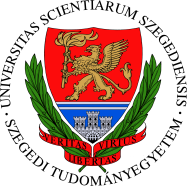 Treebank alapú modellezés
A treebank alapú módszerek derivációs fákat tartalmazó adatbázisokon tanulnak
Ehhez nyilván ilyet tartalmazó adatbázisok kellenek, pl. angolra a Penn Treebank
Magyarra is készült ilyen, a Szegeden Treebank!
A tanulás a treebank részfáin fog tanulni
Pontosabban a tanulás gyakorlatilag a részfák kigyűjtéséből áll
Ezek a kigyűjtött részfák fogják képezni a treebank-et („fáskamra”)
A kiértékelés/elemzés során az adott szósorozathoz megpróbáljuk összerakni az összes lehetséges derivációs fát a fáskamra alapján
Ha elemzés a cél, megkereshetjük a legnagyobb valószínűségű derivációs fát
Ha nyelvi modellezés a cél, az összes lehetséges derivációs fát megvizsgálva kiszámíthatjuk a szósorozat valószínűségét
Mivel közvetlenül a tanítópéldák alapján elemzünk, nincs különösebb modellépítési/absztrakciós lépés, a módszert úgy is hívják, hogy „data-oriented parsing”
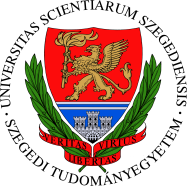 Treebank-építés: példa
Tegyük fel, hogy a kiindulási adatbázis két derivációs fából állt:






Ebből a fáskamrát úgy kapjuk meg, hogy kigyűjtünk minden lehetséges részfát 
illetve számoljuk ezek előfordulási gyakoriságát, a gyakoriságok alapján fogunk tudni valószínűségeket becsülni!
A fenti két fából kigyűjtött fáskamrát mutatja a következő oldal ábrája
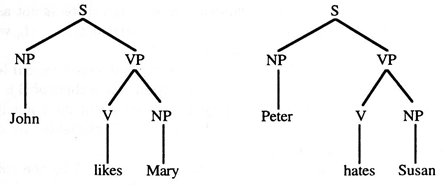 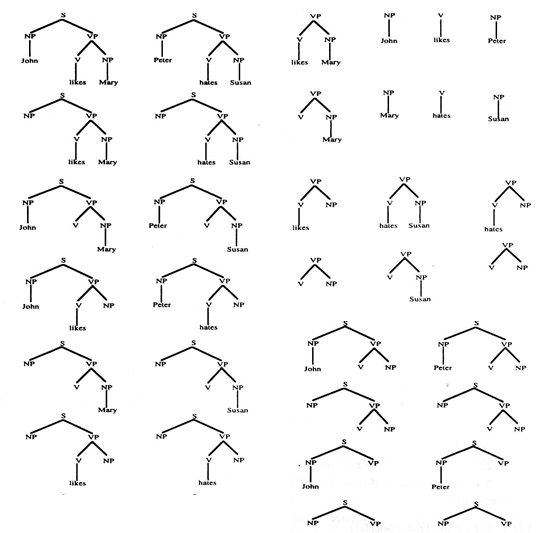 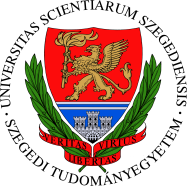 Treebank-építés: példa
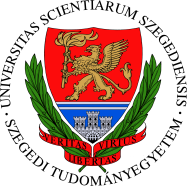 A fahelyettesítő nyelvtan
Hogyan tudunk a treebank segítségével levezetni egy szósorozatot?
Bevezetjük a fahelyettesítő nyelvtan (tree substitution grammar) fogalmát:
G=<N,T,S,R,P>, ahol
N: nemterminálisok véges halmaza
T: terminálisok végez halmaza
S: kezdőszimbólum
R: a fáskamra
P: helyettesítési valószínűségek minden fáskamra-beli részfához
G működése: az S kezdőszimbólumból elindulva mindig a legbaloldalibb R nemterminálist helyettesítjük egy R gyökerű fáskamra-beli részfával mindaddig, amíg a leveleken csak terminálisok maradnak 
Egy Rrészfa helyettesítés valószínűségének becslése:
Pl. kétféle R gyökerű részfa van, T1 és T2 
A tanító adatbázisban az egyik 3-szor fordult elő, a másik 7-szer
Akkor az RT1 helyettesítés valószínűsége 0.3, az RT2 helyettesítésé 0.7
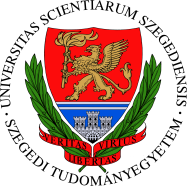 A fahelyettesítő nyelvtan 2
Deriváció valószínűsége: az elvégzett helyettesítő lépések valószínűségeinek szorzata
Szósorozat valószínűsége: a sorozat lehetséges levezetései valószínűségeinek összege
Hogyan számolható
Ehhez az összes lehetséges deriváció valószínűségét ki kellene számolni, de mivel ezek száma m-mel exponenciálisan nő, ezért a feladat NP-nehéz 
A P-CFG-nél látott dinamikus programozási megoldás itt nem működik 
Vannak közelítő megoldások, amelyekkel kis hibával, közelítőleg tudják kiszámolni a valószínűséget (de polinomiális idejűek)
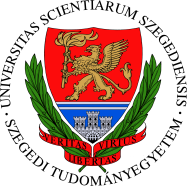 Az OOV szavak problémája
A tesztadabázisban előfordulhatnak olyan szavak, amelyek a train adat-bázisban nem szerepeltek, tehát a fásamra fáinak levelein sem fordulnak elő
Az ilyen szavakat tartalmazó mondatokat nem fogjuk tudni elemezni
Tfh. van egy szótárunk, ennek a szavaira akarjuk a rendszert felkészíteni
Feltesszük, hogy a leveleiken csak nemterminálist tartalmazó fákból minden szükséges esetet láttunk, ezekhez nem nyúlunk
A legalább egy terminális levelet tartalmazó fákból új fákat kreálunk
A terminális levelek helyére beillesztjük a szótár összes szavát minden lehetséges kombinációban, pl.:



Az újonnan, mesterségesen előállított fákhoz valószínűséget is kell rendelni!
Ezt az n-grammoknál látott számlálócsökkentéses módszerhez nagyon hasonló módon lehet megtenni
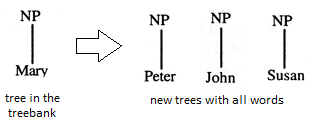 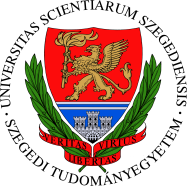 Gyakorlati tapasztalatok
A treebank alapú megoldás a 2000-es évek környékén volt népszerű
(nem a beszédfelismerésben, hanem pl. a gépi fordításban próbálták használni)
A gyakorlatban azt találták, hogy a P-CFG-nél sokkal jobban működik
Még akkor is jobb elemzéseket ad, ha a fáskamrába csak az 1-2 él magasságú részfákat vesszük be